Streamlining local practice with the 
UC Guidelines 

University of California, Santa Cruz
3 Staff 
1 Archivist
1 GDA Archivist
+ 2 temp. Archivists
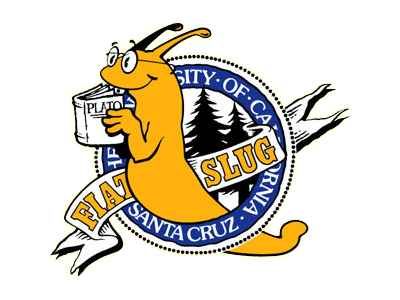 Inconsistent processing practices
Non data-centric collection management
STANDARDIZE
Processing Plans
Provide basic level of access before processing
Team Processing
Section 1:

Processing and Description Procedures
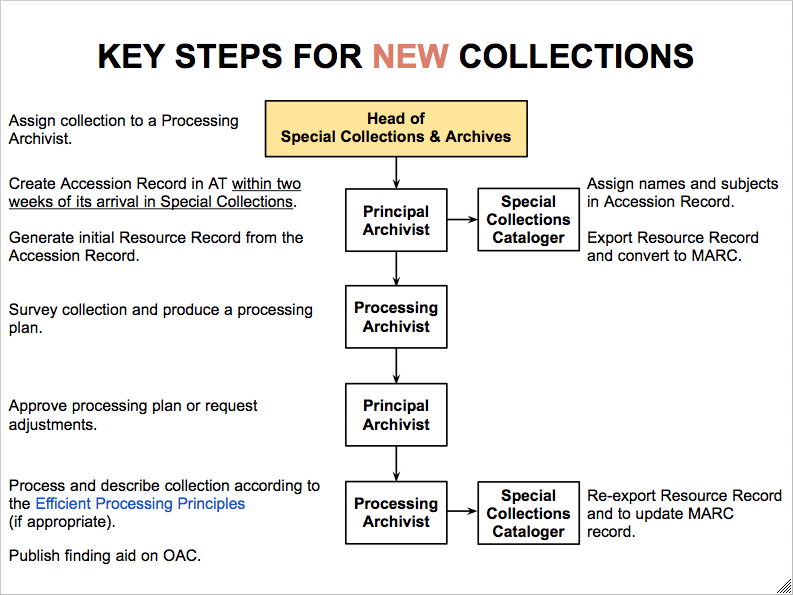 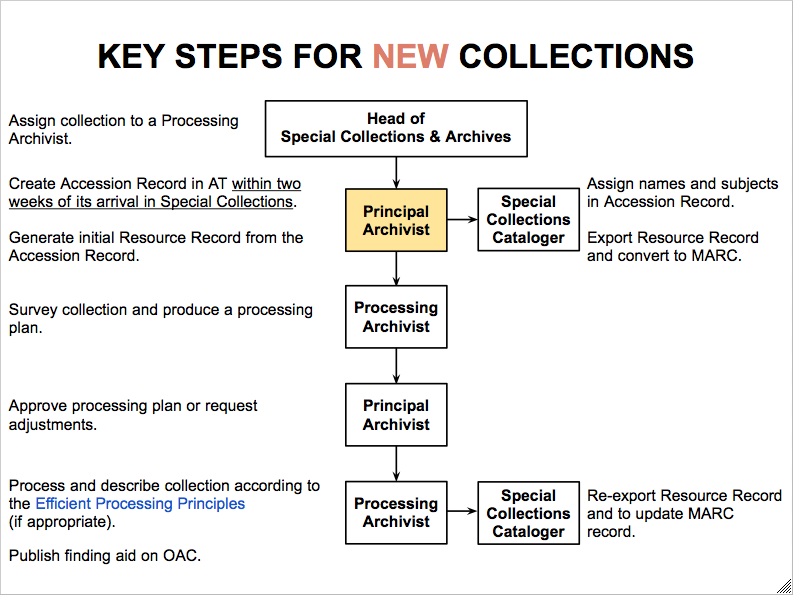 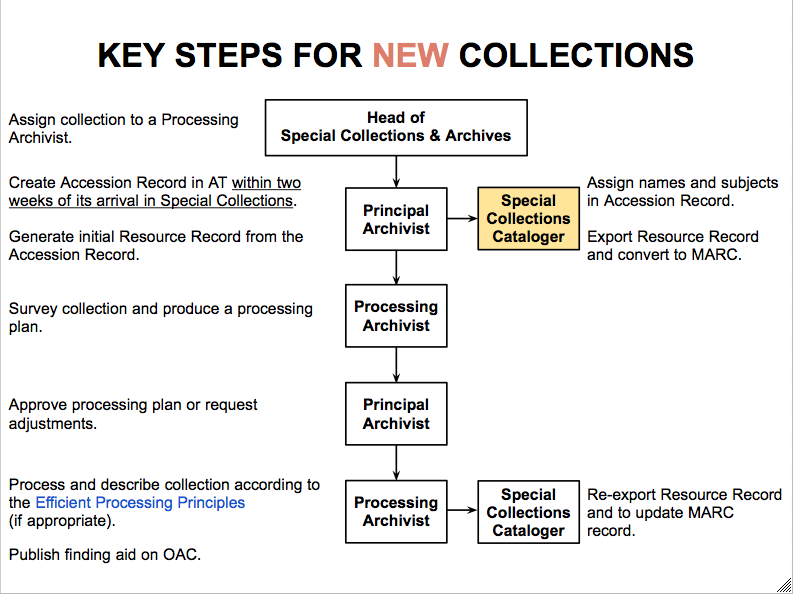 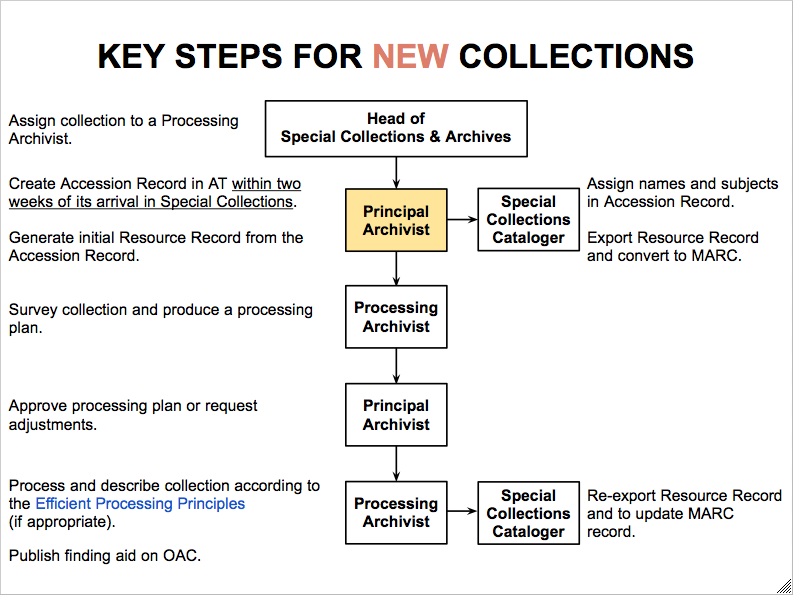 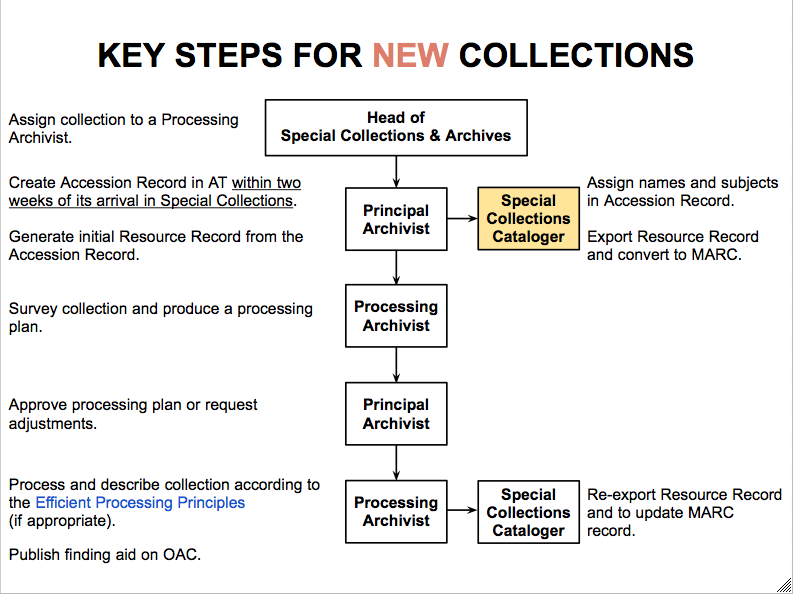 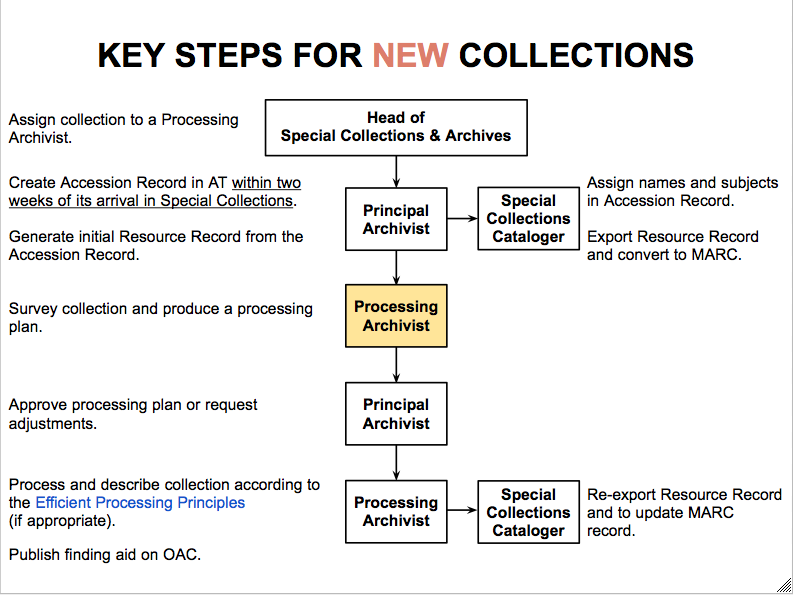 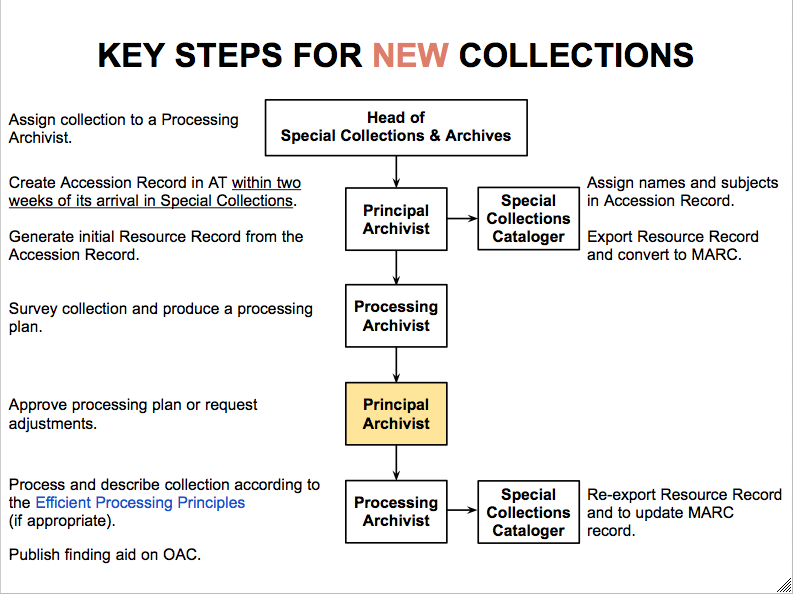 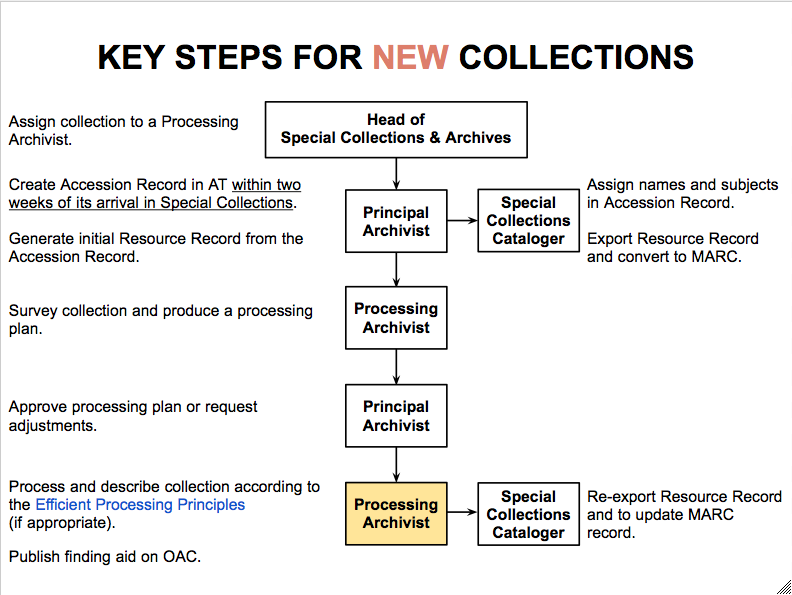 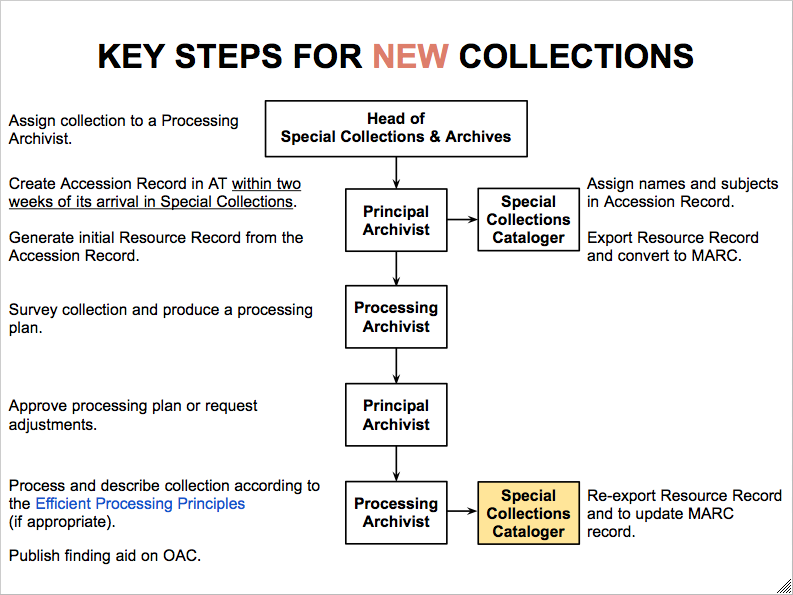 Section 2:

Efficient
Processing Principles
Section 3:

Processing Plans
Section 4:

Acquisition & Accessioning
Section 5:

Finding Aid Template
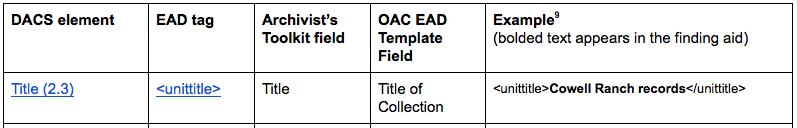 Implementation
Kate Dundon
dundon@ucsc.edu